Ética y Liderazgo
Unidad 3
01
Liderazgo ético
Definición y características del liderazgo ético
El liderazgo ético se basa en principios morales sólidos, donde los líderes actúan con justicia, honestidad y respeto. Estas características permiten construir confianza y un ambiente laboral positivo, motivando a los colaboradores a seguir el ejemplo.
Importancia de la ética en el liderazgo
La ética en el liderazgo no solo fomenta un entorno de trabajo saludable, sino que también mejora la toma de decisiones. Los líderes éticos inspiran a su equipo, generando un mayor compromiso y aumentando la satisfacción laboral.
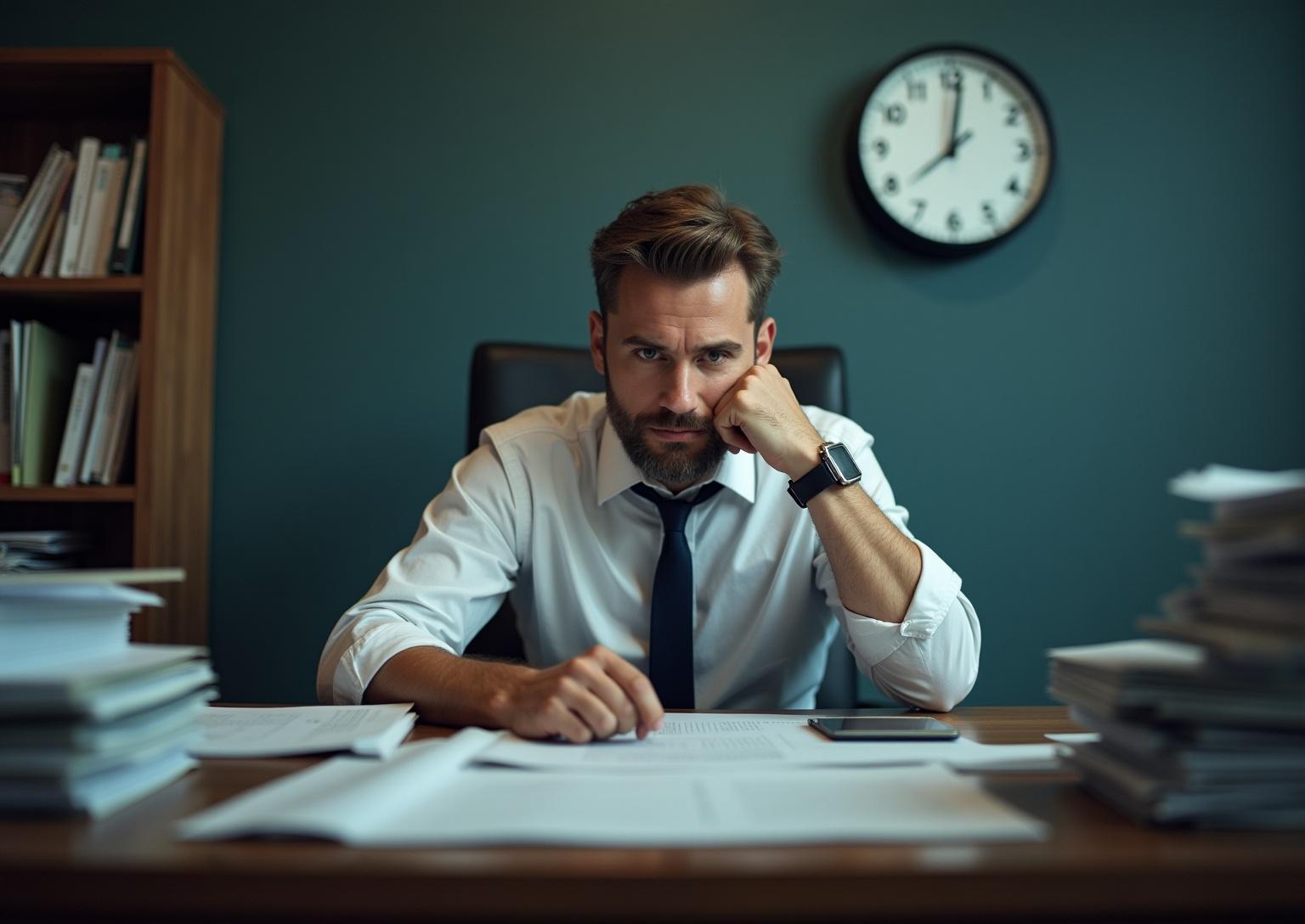 A pesar de sus beneficios, los líderes éticos enfrentan desafíos como la presión por resultados y las expectativas de los stakeholders. Navegar por estas complicaciones requiere firmeza y un compromiso constante con los valores éticos.
Desafíos del liderazgo ético en organizaciones
02
Integridad y transparencia
Concepto de integridad en la toma de decisiones
La integridad implica tomar decisiones basadas en valores y principios, incluso cuando puedan ser difíciles. Fomentar una cultura de integridad ayuda a que cada miembro del equipo actúe con responsabilidad y honestidad.
Importancia de la transparencia en la gestión
Ser transparente en la gestión significa compartir información y decisiones con claridad y honestidad. Esto no solo genera confianza entre los empleados, sino que también promueve una comunicación abierta y efectiva dentro de la organización.
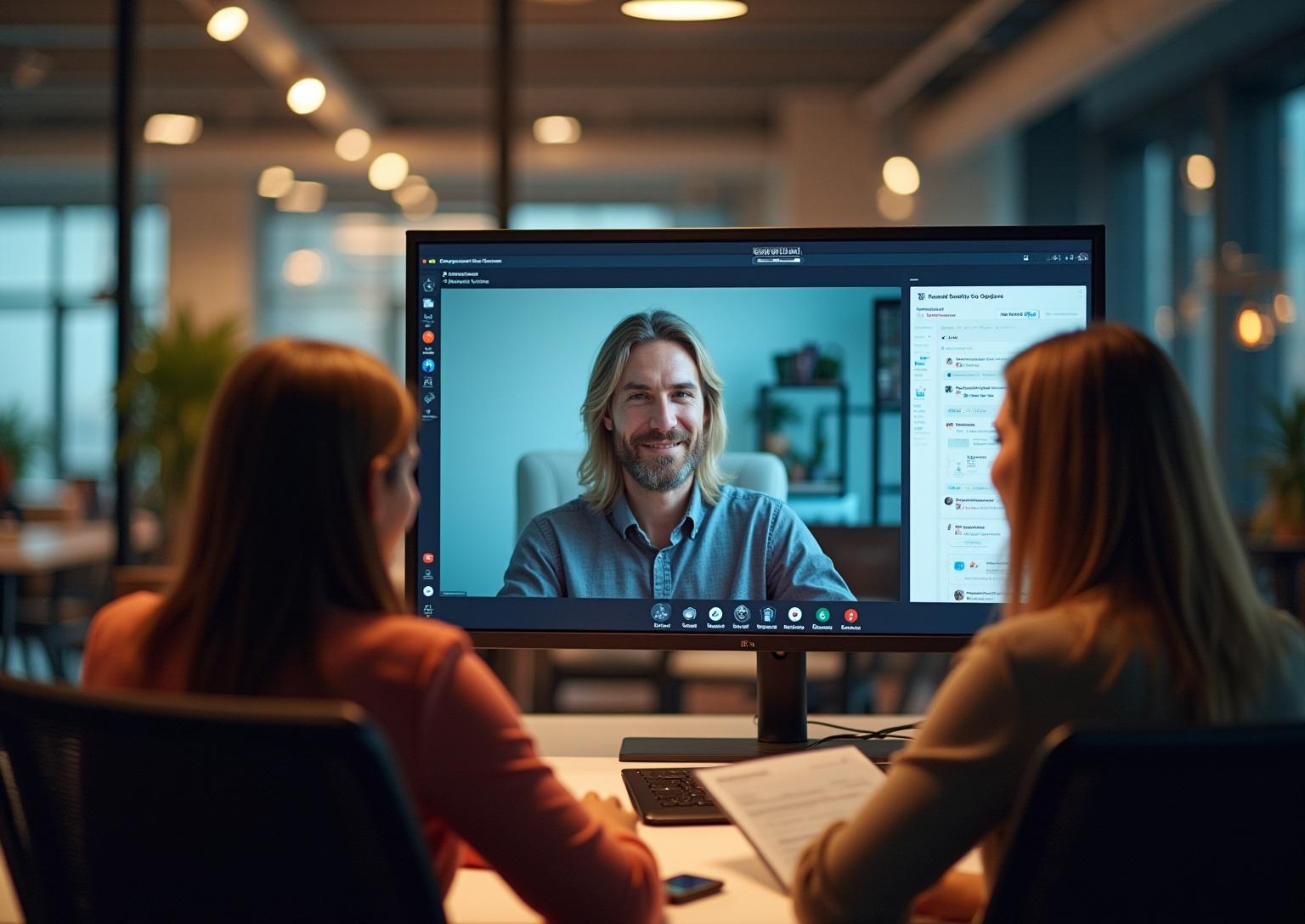 Fomentar la transparencia en una organización puede lograrse mediante la comunicación abierta, la participación en la toma de decisiones y el establecimiento de políticas claras. Herramientas digitales como plataformas de gestión de proyectos pueden facilitar esta comunicación y permitir un mejor flujo de información. Además, cultivar un ambiente donde se compartan éxitos y fracasos contribuye a construir confianza.
Estrategias para fomentar la transparencia organizacional
03
Responsabilidad social
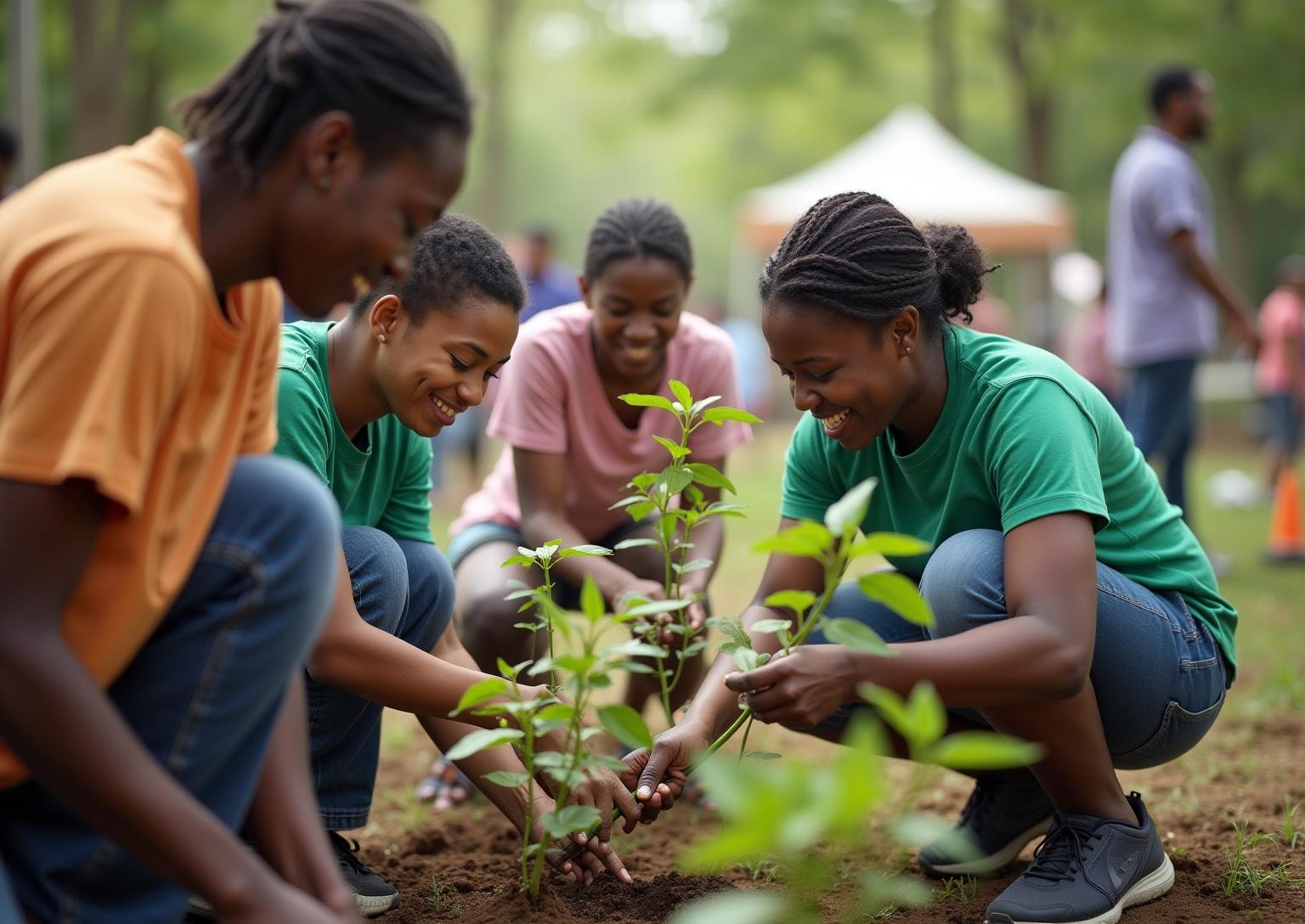 La responsabilidad social se refiere al compromiso de las organizaciones de actuar éticamente y contribuir al bienestar social y ambiental. Sus elementos clave incluyen la sostenibilidad, el apoyo a la comunidad y la ética laboral, asegurando que las operaciones beneficien no solo a la empresa sino también a sus grupos de interés.
Definición y elementos clave de la responsabilidad social
Relación entre liderazgo ético y responsabilidad social
Un liderazgo ético promueve la responsabilidad social al alinear los valores de la organización con las expectativas de la sociedad. Los líderes que practican la ética son más propensos a incentivar iniciaciones responsables, creando un impacto positivo en su entorno y fomentando una cultura organizacional que valore la ética y la sostenibilidad.
Iniciativas de responsabilidad social en organizaciones
Las iniciativas de responsabilidad social pueden incluir donaciones a organizaciones benéficas, programas de voluntariado para empleados y políticas de sostenibilidad ambiental. Estas acciones no solo mejoran la imagen de la empresa, sino que también elevan la moral del equipo y construyen una comunidad más fuerte y solidaria.
04
Impacto en la cultura organizacional
Cómo la ética influencia la cultura organizativa
La ética juega un papel fundamental en la cultura organizacional al establecer normas de comportamiento que guían las acciones de todos los miembros. Una cultura ética fomenta la confianza, el respeto y la colaboración, resultando en un ambiente donde las personas se sienten valoradas y motivadas a contribuir.
Ejemplos de culturas organizacionales éticas
Empresas como Patagonia y Ben & Jerry's son ejemplos de organizaciones que han construido culturas éticas. A través de su compromiso con la sostenibilidad y la justicia social, no solo fomentan un entorno laboral positivo, sino que también logran construir lealtad entre sus clientes y empleados al reflejar valores coherentes.
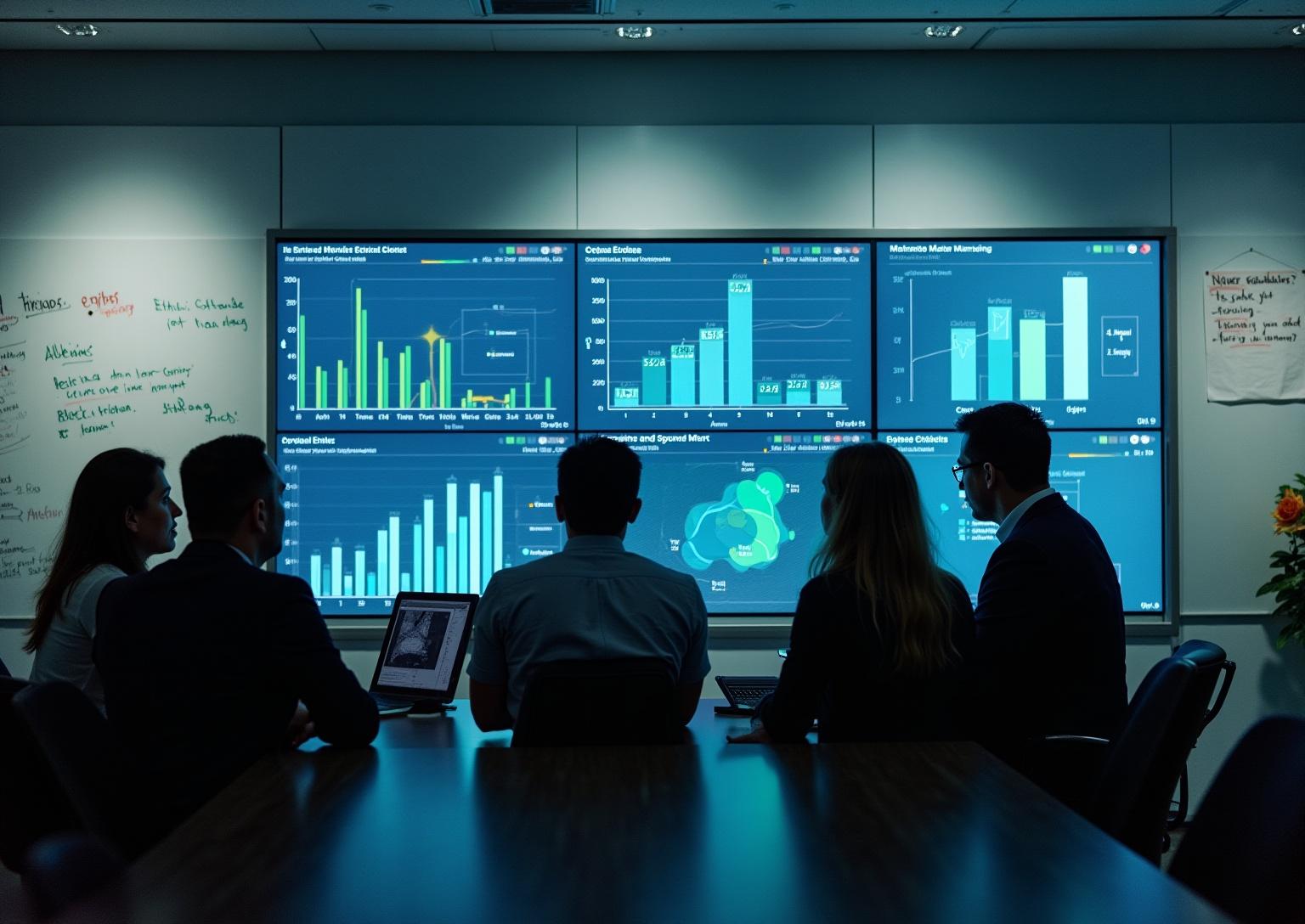 Evaluar el impacto ético implica revisar cómo las decisiones y prácticas de la empresa afectan a los empleados, clientes y la comunidad en general. Utilizar métricas, encuestas de satisfacción y análisis de clima laboral puede ayudar a las organizaciones a entender mejor estos efectos y ajustar sus estrategias para mejorar su impacto social.
Evaluación del impacto ético en el desempeño organizacional
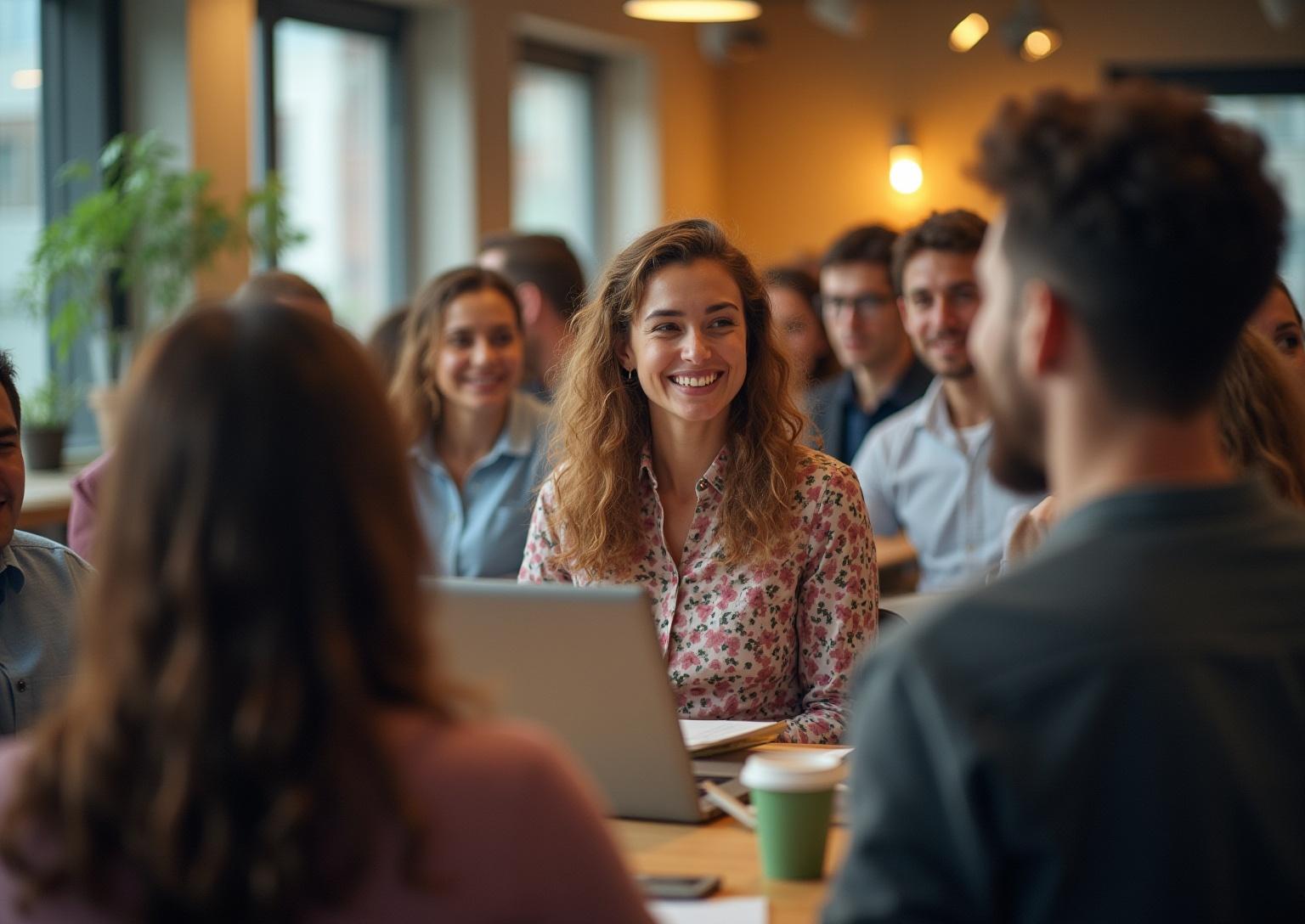 Es esencial reconocer que la ética y la responsabilidad social son fundamentales para un liderazgo efectivo. Al integrar estos principios, las organizaciones no solo fortalecen su cultura interna, sino que también construyen relaciones de confianza con toda la comunidad, lo que resulta beneficioso para todos.
Conclusiones